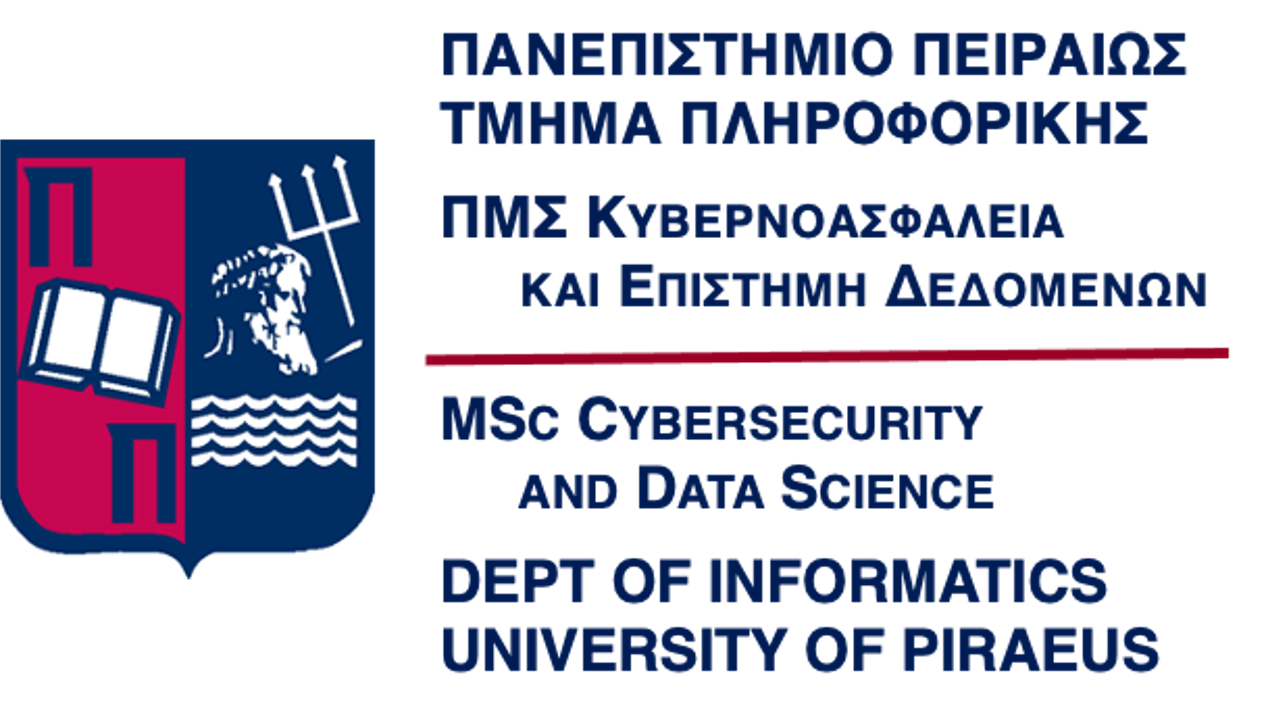 Welcome!
Dimitris Apostolou
https://cybersecdatasci.cs.unipi.gr
Agenda
Welcome
Professor Dimitris Apostolou, Associate Professor Kostas Patsakls, Mrs Vassiliki Gotsi
Invited talk “Privacy-preserving computation using homomorphic encryption”
Michail (Mihalis) ManiatakosAssociate Professor, New York University Abu Dhabi
Break
Track: Information and Communication Systems Security
Associate Professor Panayiotis Kotzanikolaou
Track: Infrastructure and Systems Security and Reliability
Associate Professor Michalis Psarakis
Track: Business and Data Analytics
Professor Yiannis Theodoridis
MSC in Cybersecurity and Data Science
The Cybersecurity and Data Science program serves computer scientists and IT professionals 
who wish to enroll in post graduate computer science studies and learn the recent advancements in the fields of Computer and Infrastructure Security and Data & Business Analytics. 
These fields exhibit rapid scientific development, high dynamics and an ever-increasing demand in the European and global market. 
The program awards a Postgraduate Diploma (MSc) in “Cybersecurity and Data Science”
Key information:
Duration: 1.5 year full-timeStart date: October 2022Fees: 4500€ECTS: 90 credits
Welcome!
Our goal is to provide up-to-date education, advanced knowledge, practical skills, and cutting-edge research experience in the theories, technologies and applications of cybersecurity and data science
Our team of instructors consists of highly experienced faculty, internationally recognized in the fields of Cybersecurity and Data Science, making a unique Program built upon the following pillars:
Value equally both domain-driven and fundamental methodological research
Educate the next generation of experts in the intersection of the two fields
Explore the impact of the revolution of data and cybersecurity technologies on economics, business, health and transportation, as well as society at large 
Provide outreach to students and researchers at a variety of career stages
Although our MSc Program is new, we exploit on the extensive teaching and research experience of our team, which guarantees delivering of high-quality education at the highest standards. 
Courses are supported (in terms of TAs, infrastructure, etc.) by the affiliated research labs
Cyber Security Lab
Data Science Lab
Decision Support Systems Lab
Embedded Systems Lab
Network Research Lab
Professional Collaborations & Certifications
Πρόγραμμα SAS Academic Specialization




Πιστοποίηση Ασφάλειας Πληροφοριακών Συστημάτων
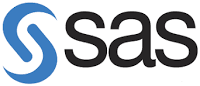 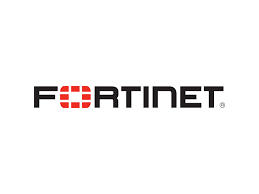 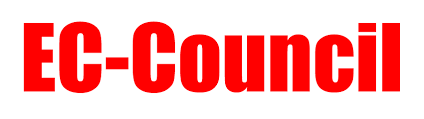 Preparatory sessions
- τη Δευτέρα 10/10 18:15-21:00 και την Τρίτη 11/10 18:15-21:00 πραγματοποιήθηκαν  εργαστήρια σε linux-python3: linux terminal commands, virtual environments, python install, jupyter, module imports, file IO, lists, strings, functions, classes, etc. 
- την Τετάρτη 12/10 18:15-21:00 πραγματοποιήθηκε εργαστήριο σε PostgreSQL: SQL basics, server registration, integrity constraints, join expressions, indexes, etc. 

Εκπαιδευτής σε αυτά τα 3 σεμινάρια θα είναι ο κ. Ανδρέας Τριτσαρώλης, ερευνητικός συνεργάτης του Εργαστηρίου Επιστήμης Δεδομένων
Admissions
- την Τετάρτη 19/10 17:00-18:00 στο συγκρότημα της Νίκαιας
Electives
Οι φοιτητές των ειδικεύσεων ΑΠΕΣ και ΕΑΑΔ υποχρεούνται να παρακολουθήσουν τέσσερα (4) μαθήματα υποχρεωτικά, καθώς και ένα (1) μάθημα επιλογής 6 πιστωτικών μονάδων ή δύο (2) μαθήματα επιλογής 3 πιστωτικών μονάδων από τα υπόλοιπα προσφερόμενα μαθήματα. 

Οι φοιτητές της ειδίκευσης ΑΑΥΣ υποχρεούνται να παρακολουθήσουν πέντε (5) μαθήματα υποχρεωτικά, καθώς και ένα (1) μάθημα επιλογής 6 πιστωτικών μονάδων ή δύο (2) μαθήματα επιλογής 3 πιστωτικών μονάδων από τα υπόλοιπα προσφερόμενα μαθήματα.

Έντυπο δηλώσεων:

http://gunet2.cs.unipi.gr/modules/document/file.php/TMG128/ΕΝΤΥΠΟ%20ΔΗΛΩΣΗΣ%20ΜΑΘ%20ΕΠΙΛ%20Α%27%20ΕΞΑΜ%20ΠΜΣ%20ΚΕΔ.docx

Το έντυπο πρέπει να σταλεί ηλεκτρονικά στο infodept@unipi.gr έως την Παρασκευή 4/11/2022. Στη συνέχεια θα σας ενημερώσουμε για να δηλώστε τα μαθήματα επιλογής στο σύστημα uregister. Δε θα γίνονται δεκτές αιτήσεις αλλαγής μαθήματος επιλογής μετά τις 4/11/2022.
Lectures
Lectures will take place on campus (Nikaia)
Up to 30% of lectures can take place on-line
Participation is mandatory in both cases
Up to 30% absences are allowed
Infrastructure & Tools
To πρόγραμμα χρησιμοποιεί την πλατφόρμα eclass για ασύγχρονη τηλε-εκπαίδευση:
https://gunet2.cs.unipi.gr/
Η πλατφόρμα υποστηρίζει χρήση από εγγεγραμμένους χρήστες όσο και από επισκέπτες. 
Το ενδεδειγμένο είναι να χρησιμοποιείτε την πλατφόρμα ως εγγεγραμμένοι χρήστες, για να λαμβάνετε emails με ανακοινώσεις των μαθημάτων στα οποία είστε εγγεγραμμένοι, emails από τη γραμματεία, να υποβάλλετε εργασίες στα μαθήματα κλπ.
Για είσοδο στην πλατφόρμα επιλέγετε το link Πιστοποίηση μέσω Cas. 
Στη φόρμα που εμφανίζεται, συμπληρώνουν τα στοιχεία που έχετε λάβει από γραμματεία 
Μεταβαίνοντας στον «Κατάλογο Μαθημάτων», μπορείτε να εγγραφείτε στα μαθήματα/ ανακοινώσεις που επιθυμείτε «τσεκάροντας» το εκάστοτε μάθημα
Επιπλέον, αφού συνδεθείτε, στο σύνδεσμο Προσωπικό Χαρτοφυλάκιο (https://gunet2.cs.unipi.gr/main/portfolio.php) μπορείτε να δείτε τα μαθήματα στα οποία είστε εγγεγραμμένοι
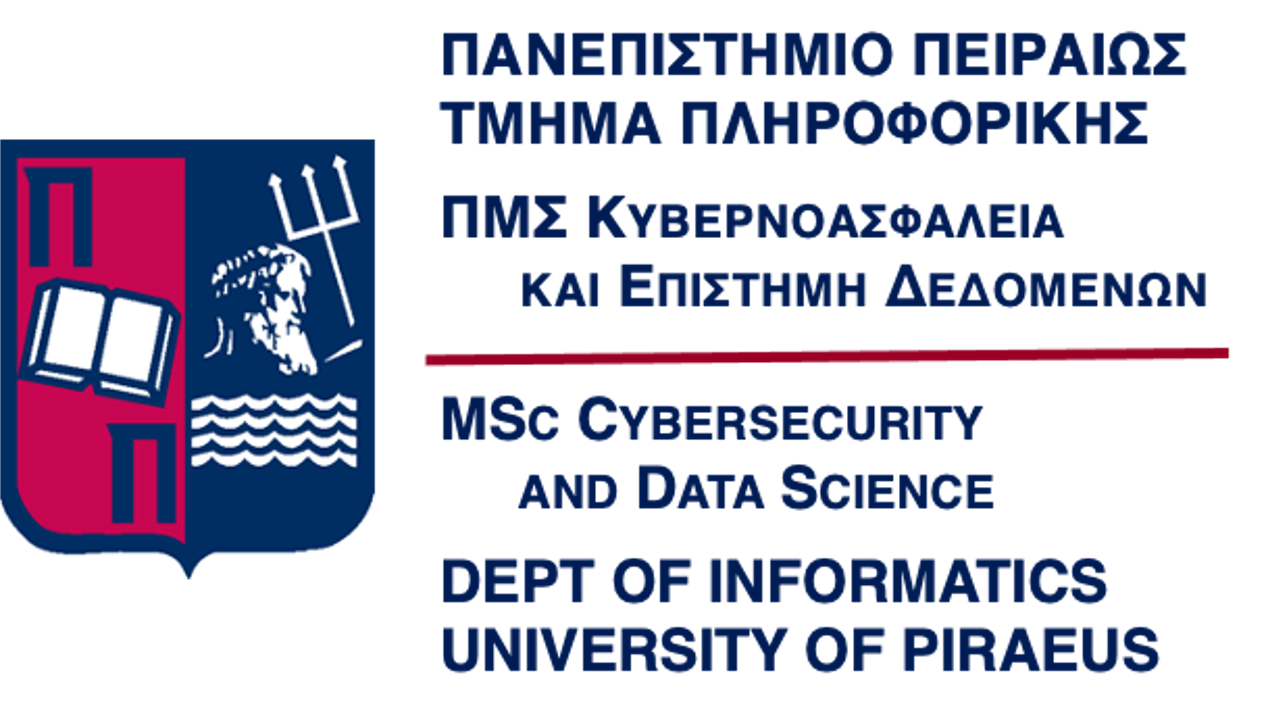 Privacy-preserving computation using homomorphic encryption
Michail Maniatakos
https://cybersecdatasci.cs.unipi.gr
Abstract: 
The rapid expansion and increased popularity of cloud computing comes with no shortage of privacy concerns about outsourcing computation to semi-trusted parties. While cryptography has been successfully used to solve data-in-transit (e.g., HTTPS) and data-at-rest (e.g., AES encrypted hard disks) concerns, data-in-use protection remains unsolved. Homomorphic encryption, the ability to meaningfully manipulate data while data remains encrypted, has emerged as a prominent solution. The performance degradation compared to non-private computation, however, limits its practicality. In this talk, we will discuss our ongoing efforts towards accelerating homomorphic encryption both at the software and hardware level. We will present the first ASIC implementation of a partially homomorphic encrypted co-processor, as well as discuss the prototype of a fully homomorphic encryption accelerator. The talk will also introduce E3, our framework for compiling C++ programs to their homomorphically encrypted counterparts. Real applications, such as privacy-preserving genotype imputation, will be presented.

Σύντομο βιογραφικό: 
Michail Maniatakos is an Associate Professor of Electrical and Computer Engineering at New York University Abu Dhabi, UAE, and a Global Network University Associate Professor at the NYU Tandon School of Engineering, USA. He is the Director of the MoMA Laboratory (nyuad.nyu.edu/momalab). He received his Ph.D. in Electrical Engineering, as well as M.Sc., M.Phil. degrees from Yale University, in 2012. He also received the B.Sc. and M.Sc. degrees in Computer Science and Embedded Systems, respectively, from the University of Piraeus, Greece.